Technical Road Map Update
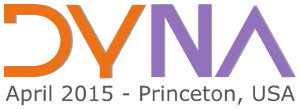 Morten Kromberg, CTO
1
Show of Hands
Workshops Today:
Putting Dyalog’s Latest Features to Use
MiServer 3.0 – A Framework for Web-Enabled and Cross-Platform Applications
Tomorrow:
Parallel Programming with Futures and Isolates
Modern Application Architectures in Dyalog
Tech Road Map
2
(Same Old) Focus Areas
Performance
(includes parallel computing)
Portability
(includes user interfaces)
Language
(includes increased focus on functional programming) 
Tools for Application Building
Tech Road Map
3
Bets We Are Placing
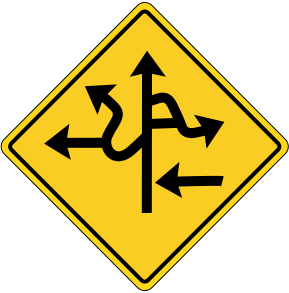 Parallel Processing is getting Critical
New Platforms will soon be Important
The future of User Interfaces isHTML5/JS and some WPF/XAML
Tech Road Map
4
1. Parallel Processing
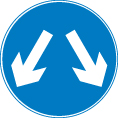 Bang for the buck, here and now
Futures and Isolates
Allow developer to easily identify and manage parallel sections of code 
Dyalog Compiler
Minimise interpreter overhead
Optimisations to be added over time(constant folding, flexible idiom recognition, common expression elimination, etc)
Designed to require minimal re-coding of existing applications
Tech Road Map
5
1. Parallel Processing, …
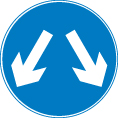 Co-Dfns Compiler
Externally funded research
Performed by Aaron Hsu at University of Indiana
Focus on purely functional code (d-fns only)
Will require application refactoring
Few system functions and ”external” interfaces
If successful, will enable very highly parallel applications
Targets GPUs / massively parallel architectures
Tech Road Map
6
Version 14.0 Core Performance
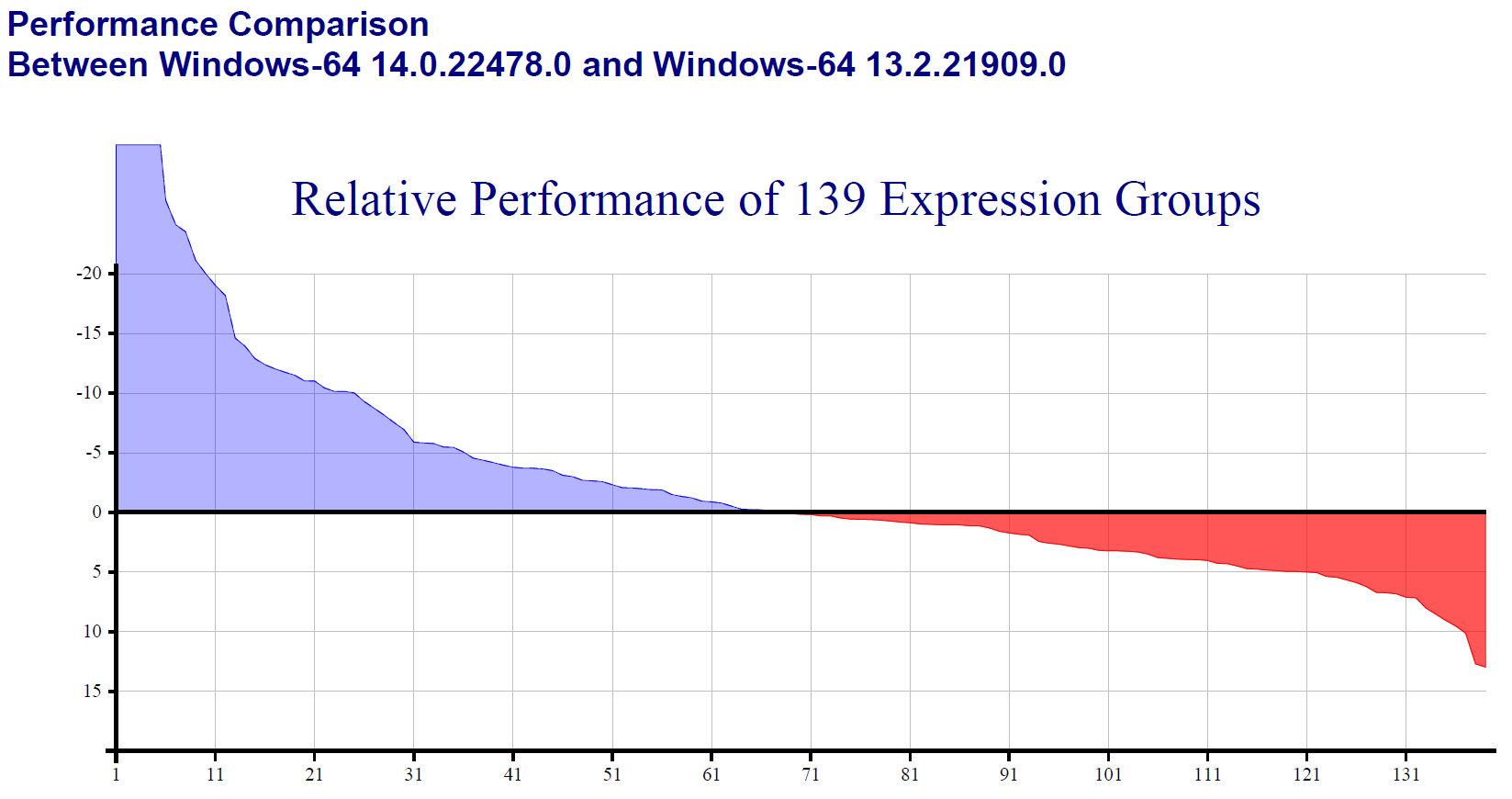 The “Hui Effect”: v14.0 runs apps 15-30% faster
Tech Road Map
7
Version 14.1 Core Performance
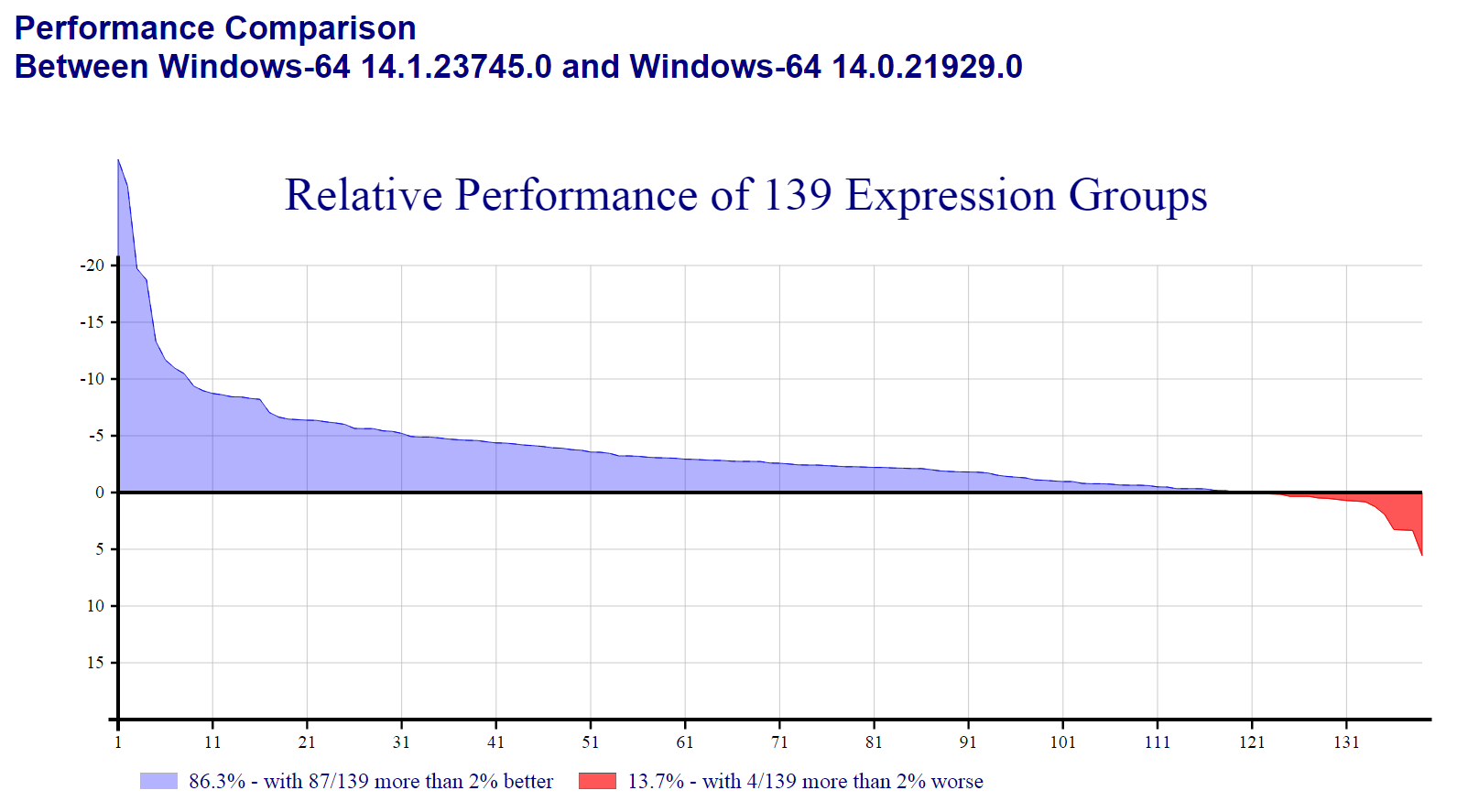 Tech Road Map
8
14.0 + 14.1
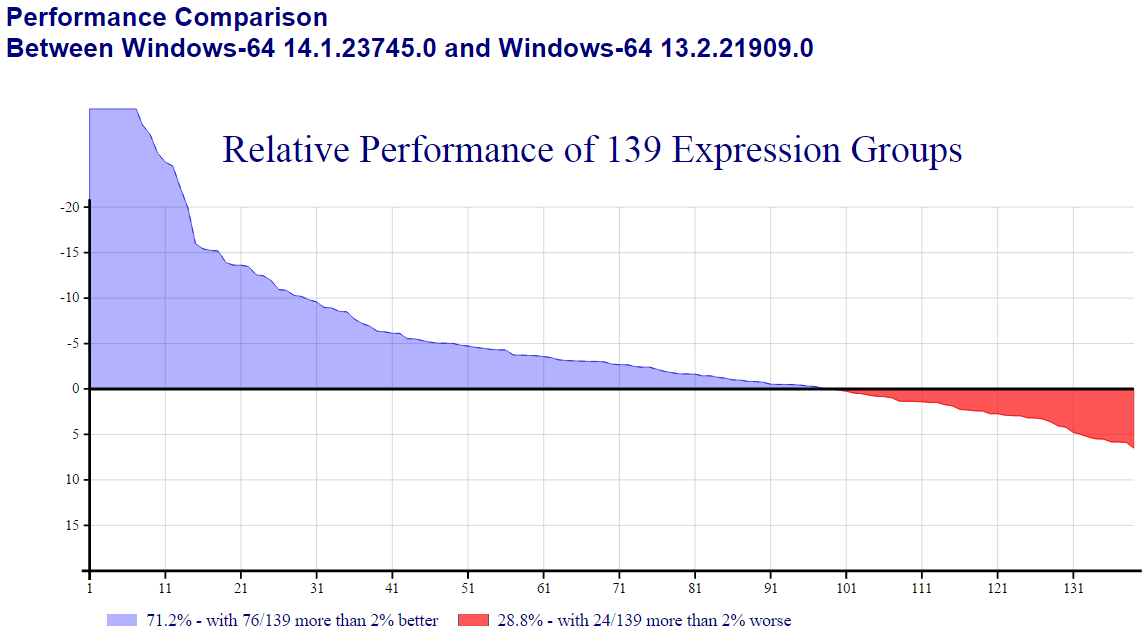 Tech Road Map
9
V14.1 Performance Features
“Special Code” added or enhanced
  Idioms:    ≢⍴   ⊣/   ⊢/   (?⍴) 
 ∧.=    ∨.≠   ∘.=   n⍴scalar  bool⊂  ⍋bool
Compiler enhanced to handle global names and control structures:
Now compiles 59% of functions in “a major application” (up from ~1% in v14.0)
Compiled code speeds up by factor of 2 on small args
NB: Most arguments ARE small
Tech Road Map
10
2. New Platforms
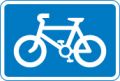 Many ”UNIX variants”
ARM Linux (Raspberry Pi)
Apple OS X
Android
(and then there are new Windows variants, for ARM, and for Win32-less servers, etc)
New tools are designed to be cross-platform
RIDE, MiServer, SAWS, R-Connect, DyaCrypt
Some old ones too: Conga, SQAPL, …
Our goal is to allow you to:
Develop on any platform
Deploy on all platforms
Tech Road Map
11
Introducing Dyalog 14.1 for OS X
Complete 64-bit Unicode Dyalog engine
100% compatible and inter-operable with other Dyalog variants
Includes CONGA, SAWS, MiServer, RConnect, (SQAPL to come soon) 
Development environment is RIDE 2.0.
No emulation of ⎕WC GUI.
Use MiServer or write [web] services.
Tech Road Map
12
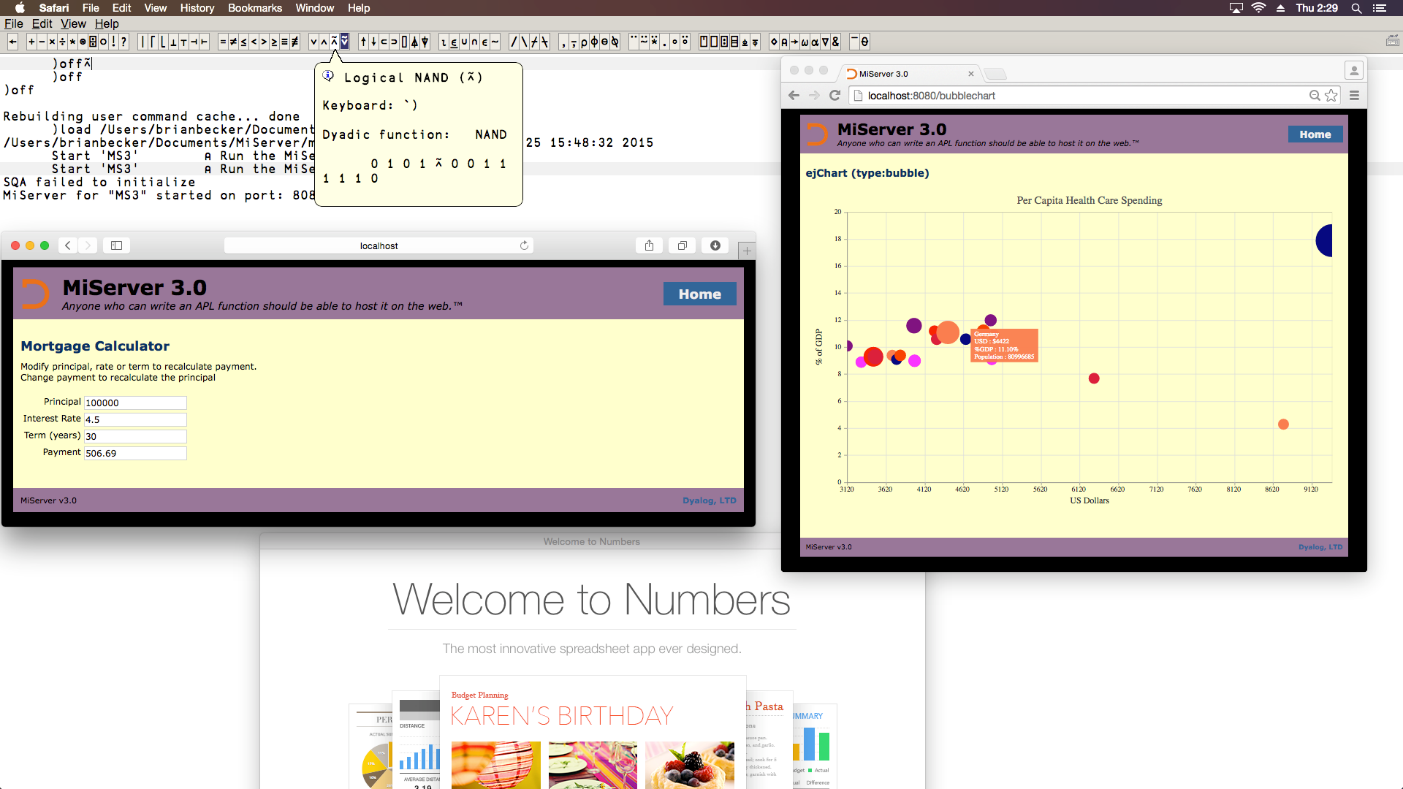 Introducing Dyalog for OS X
Tech Road Map
13
What Next?
Probably Android
Perhaps Microsoft Windows “Modern”
Perhaps iOS
Tech Road Map
14
3. User Interfaces
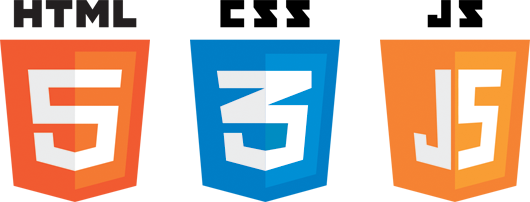 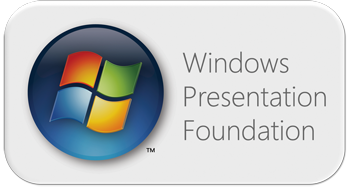 Cross-platform apps will use HTML5 andJavascript to define the userinterface (for at least 5 years)
New Microsoft Desktop applications will use Windows Presentation Foundation (WPF)
Or ”equivalent” on the mobile platforms
We aim to support data binding and ”Model-View-ViewModel” style application building with both these tools
Tech Road Map
15
Model View ViewModel (MVVM)
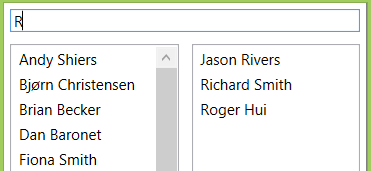 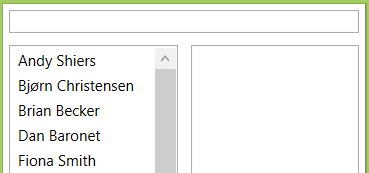 List←'Andy Shiers' 'Bjørn Christensen’ 'Brian Becker' …
Filter←'R'
FilteredList
Jason Rivers   Richard Smith   Roger Hui
Tech Road Map
16
Portable User Interfaces
Dyalog APL Server
Dyalog APL + RIDE(Windows, UNIX, Mac,Android, etc)
MiServer or otherHTML/JS Generator
MiServer or otherHTML/JS Generator
Internet
HTML Engine
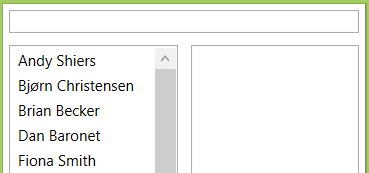 Web Browser
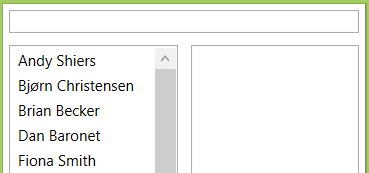 Tech Road Map
17
New Language Features
Version 14.0
Rank (⍤), Key (⌸), Tally (≢)
Trains:  (avg←+/ ÷ ≢)   (flipenc←⍉⊤)
Dyadic Iota on higher-rank arrays (and 8⌶ for inverted tables)
Parallel: Futures and Isolates
Microsoft.Net data binding

Version 14.1
Only real language feature is :Disposable
Experimental JSON Parser
External Workspace Files (Memory Mappable)
Tech Road Map
18
Language
There are still many ideas worth adding to the (Dyalog) APL Language
We want to move in a functional direction
Supports parallel computing
Is ”cool” – John Scholes and I have both felt very welcome at functional events
../FC2014 Social Media Capture.pdf
Tech Road Map
19
New Frontiers: Language
Still “one or two” things left to do:
Operators Cut / Tesselate, Merge and Dual
Closures (“functional objects”)
Notations for Namespace and Array Constants
Potential New Data Types and Related Functions:
Rational Numbers (Prime Number Functions)
High Precision Floats (Rounding)
Scalar String Type  (0=≡"Hello World")
Objects with Array Semantics (sparse / inverted)

We will publish proposals for new features over the summer.
Follow us on Twitter, Like us on Facebook, etc  - come to Dyalog’15
Tech Road Map
20
Tools for Application Building
SAWS – Stand-Alone Web Service
MiServer – Stand-alone Web Server
Build HTML5/JS UI in APL
SAWS will soon become part of MiServer
LoadData – Data import tools for Excel, XML, CSV, SQL/ODBC
RConnect – integrates the R statistical framework with Dyalog APL
DyaCrypt – Cryptographic Library
NB: All new tools work cross-platform
Tech Road Map
21
New Frontiers: Tools
Module Mechanism: Easy way to declare dependencies on tools
Standard Project Structure for development and deployment of new applications
Standard Cross-Platform Libraries
files, strings, dates, xml, json, sql, parsing, e-mail, error logging, etc.
All to be provided as open-source repositories (https://github.com/dyalog)
RIDE “process manager”: Monitor and debug large collections of server processes
Follow up on “External Workspaces” with a mechanism for sharing data between processes.
Tech Road Map
22
Evangelism
FuConf’14, BangaloreFuConf’15, Bangalore
StrangeLoop’15, St.Louis (maybe)
Tech Road Map
23
Dyalog is…
“… a modern, array-first, multi-paradigm programming language, which supports functional, object-oriented and imperative programming, based on an APL language kernel.”
Tech Road Map
24
After the Break
RIDE 2.0 and Dyalog 14.1 “In Depth”
Tech Road Map